简    介
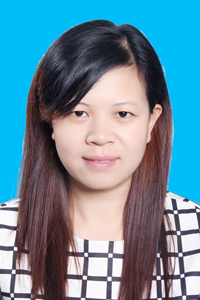 庚丽丽   
籍贯：河北省故城县               
民族：汉
政治面貌：党员            
出生年月：1985年6月
《化工原理》、《环境化学》等课程教授
   工学硕士
  主持2项厅级课题（完成1项厅级课题），        
       主持2项教改课题（完成1项教改课题），
       主持1项校企示范课程建设
       1项省级荣誉、多项校级奖励
 5篇SCI，1篇EI，多篇中文核心
2012
Now
2004
2008
学士
硕士
河北北方学院
廊坊师范学院
温州大学
简    介
工作经历
2012.9—现在             河北北方学院                                   理学院应用化学系          专任教师
研究领域
一、复合材料的研究与应用：
       磁性生物炭复合材料的开发与应用        负责人               组织、实施
       Mxene复合材料的开发与应用             负责人               组织、实施
二、教学研究方向：
       化工原理课程教学改革研究              负责人              组织、实施
       校企合作示范课程建设                  负责人              组织、实施